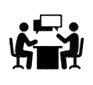 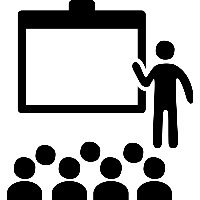 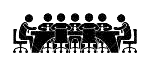 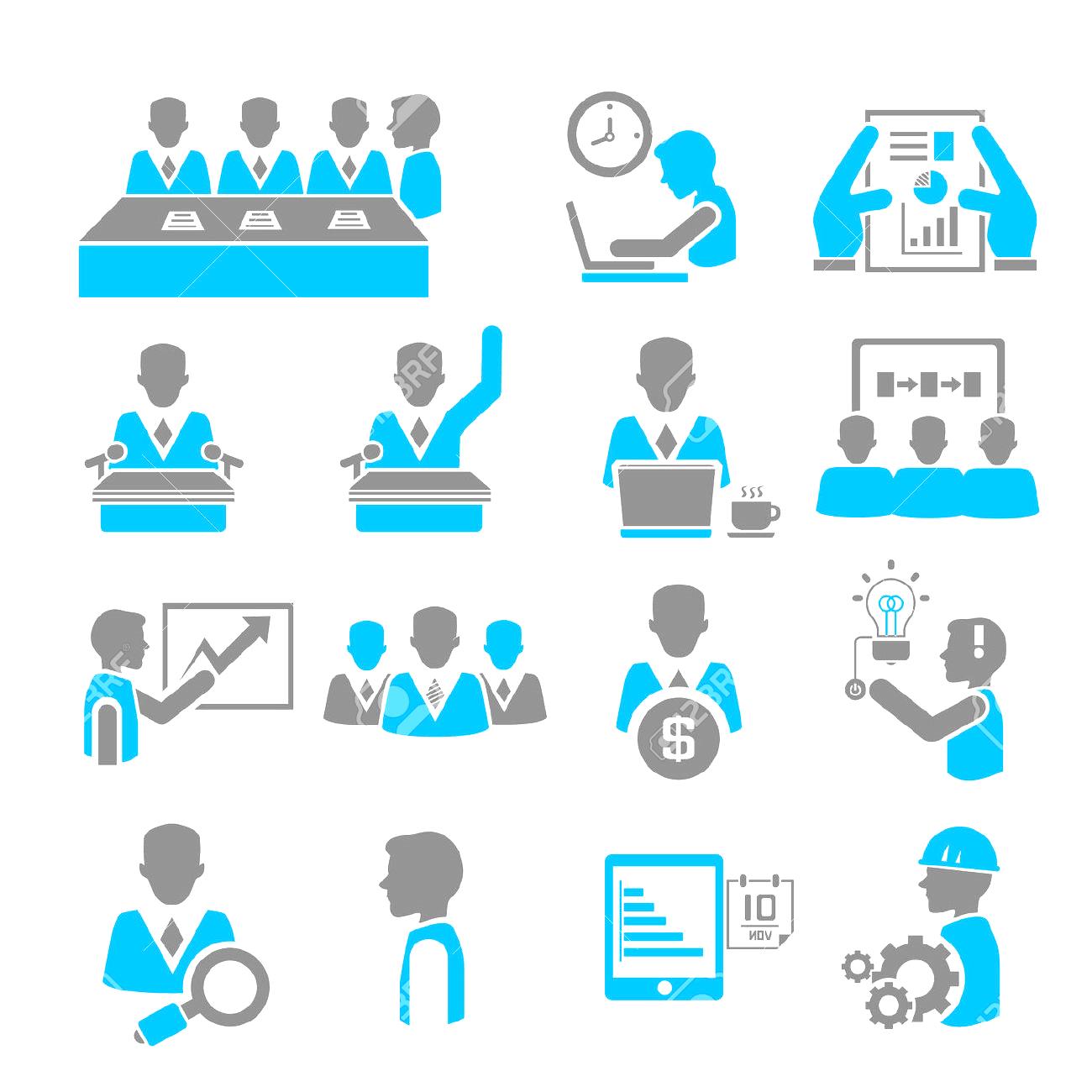 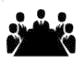 Единые методические дни 2015 год
Тематика ЕМД на 2016 год
3-5 июня: Оценка текущего состояния и определение путей совершенствования системы подготовки кадров, формирование региональных требований к универсальным компетенциям выпускника
29-30 июня: Разработка региональной программы по формированию и развитию универсальных компетенций, внедрение требований профессиональных стандартов в образовательный процесс 
19-21 августа: Апробация механизмов совершенствования системы подготовки кадров: проведение независимой сертификации квалификаций, промежуточной и итоговой аттестации обучающихся в формате Ворлдскиллс, моделирование современной социокультурной образовательной среды, применение приемов фасилитации на учебных занятиях, определение новых подходов к деятельности МФЦПК
14-16 декабря: Основные подходы к дуальному обучению, презентация опыта деятельности базовых площадок, внедрение регионального стандарта формирования УК, формирование содержания программ (дисциплин, практик) в соответствии с требованиями  WorldSkills
Модернизация структуры подготовки ПОО ТО с учетом перечня профессий ТОП-50     
Формирование региональной системы конкурсного движения профессионального мастерства 
Реализация Комплекса мер по совершенствованию системы среднего профессионального образования в Тюменской области                             

Дуальное образование: опыт и перспективы реализации в регионе  
Индивидуальные образовательные программы обучения                       
Новые подходы к организации профориентационной работы

Повышение уровня профессиональной компетентности педагогов       
Региональный стандарт формирования универсальных компетенций: опыт внедрения
ЗD – образование                                                                                                  
Исследовательская деятельность обучающихся ПОО: реальность или формальность?                                                                                                      

Профилизация образовательных программ среднего общего образования, реализуемых в рамках ФГОС СПО                                                                
Сопровождение профессионального становления обучающихся         
Взаимодействие ПОО и вузов: преемственность образовательных программ
отв.: ЦНПО ТОГИРРО, ДОН 
отв.: АТК


отв.: ТКВТ


отв.: ТТИПКС
отв.: ЗАПТ
отв.: ТМТ


отв.: ЗСГК

отв.: ТКТТС
отв.: ТПК

отв.: ГАПК


отв.: ТЛТ

отв.: ИМТ

отв.: ТТСИГХ
I. февраль
II.         май
III.  август
IV. ноябрь